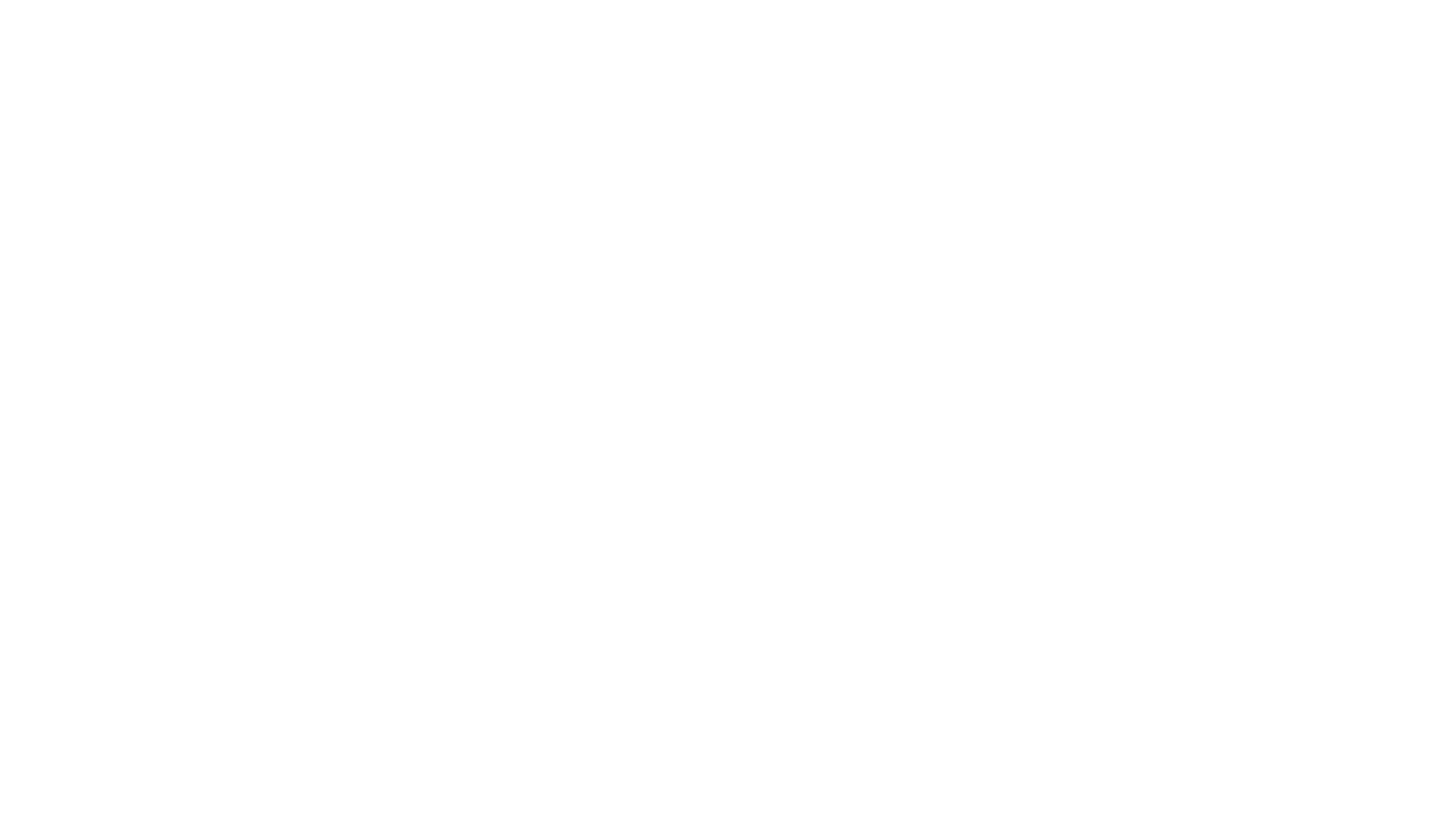 Project 1 - Unit 2
To be; possessive adjectives; my family; the days of the week
TO BE (BÝT)
AM
ARE
IS
Short forms of to be
I´m
You´re
He´s
She´s
It´s
We´re
You´re
They´re
The negative form of to be
I am not  
You are not
He is not
She is not
It is not
We are not
You are not
They are not
I´m not
You
We          AREN´T
They
He
She         ISN´T
It
Personal pronouns and Possessive adjectives
I
YOU
HE
SHE
IT
WE
YOU
THEY
THEIR
HIS
MY
YOUR
OUR
HER
ITS
YOUR
Textbook; 19/5
1. She´s my mum. I´m her daughter.
2. We´re their children.
3. They´re our grandparents.
4. He´s my brother.
5. I´m his son.
Textbook; 19/6
This is Mel. This is her mobile.
This is Mel´s mobile.
Textbook; 19/7
1. This is Joe´s toothbrush.
2. This is Mel´s watch.
3. This is Jack´s book.
4. This is Mary´s bag.
5. This is Grandma´s dog.
6. This is Buddy´s box.
7. This is Uncle Tom´s pen.
8. This is Auntie Julia´s umbrella.
Workbook; 15/4
2. I´m Nathan´s sister.
3. This is your friend´s bag.
4. This is my teacher´s pen.
5. Maria´s bag is in the classroom.
6. This is Adam´s watch.
7. Our dog´s name is Buddy.
8. We´re in Granddad and Grandma´s house.
Workbook, 15/5
B
2. This is Rebeccas´s phone.
3. This is Dylan´s bag.
4. This is Isabel´s cat.
5. This is Jake´s dog.
6. This is Alfie´s computer.
7. This is Joseph´s book.
Workbook; 15/6
1. This is my Internet friend, and this is her dog.
2. This is our car.
3. This is the Smiths´house. Their cat is in the garden. Her (its) name is Fluffy.
4. This is my brother. His name´s Luke.
5. Here´s your mobile phone.